Framtidsfullmakter
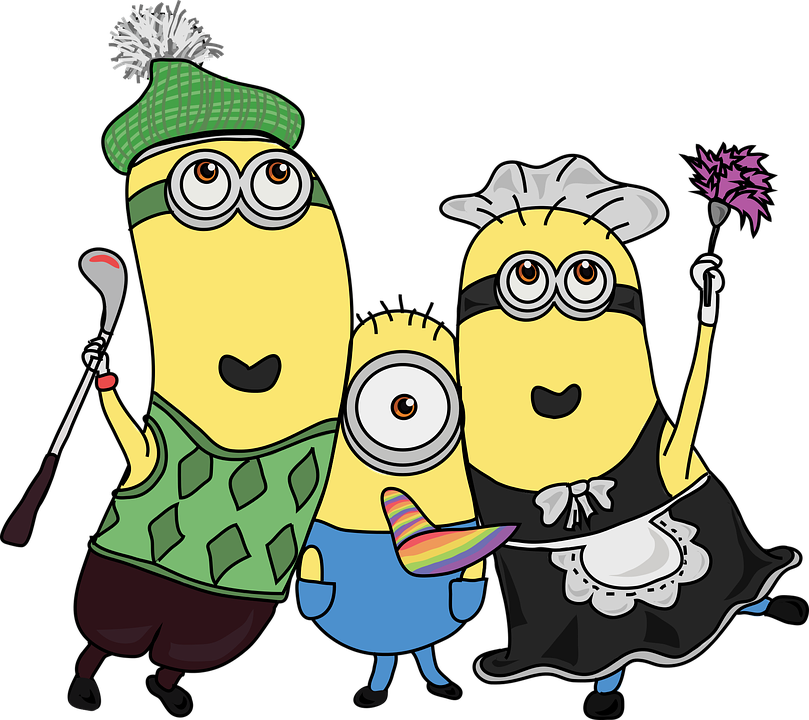 Har du tenkt på hva som kan skje dersom du pga sviktende helse og/eller demensikke klarer å styre din egenøkonomi eller andre viktigeforhold i livet ditt?
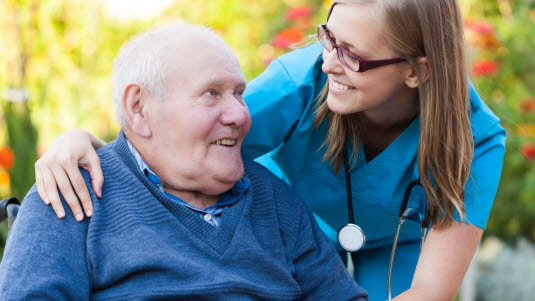 Vergemålsavdelingen hos Fylkes-mannen vil da kunne gripe inn medoppnevnelse av en verge, med hjemmeli Vergemålsloven.

Disse vergene kan innimellom ha 20-30 andre de er verge for samtidig.(Eksempler fra media: Verge for 100 stk!)
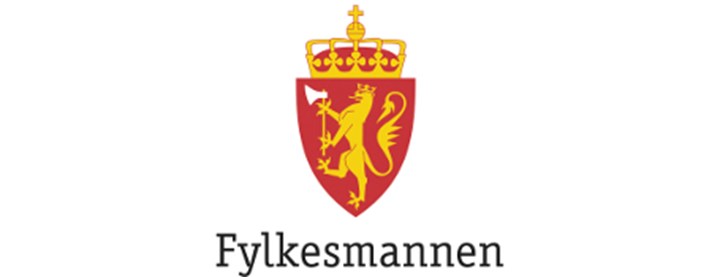 Det finnes tre ulike former for fullmakter som kan gis:

LegalfullmaktDette gis til en av de nærmeste pået begrenset område.
Faste betalingsoppdragDu bestemmer hvem som skal taseg av faste oppdrag/betalinger
3. FremtidsfullmaktDu kan selv bestemme hvem somskal få fullmakten, og om det skal være noen begrensninger.

Om du  begrenser den for mye, vil Fylkesmannen likevel kunne oppnevne vergemål på eventuelleområder som ikke er omfattet av fullmakten.

Et vergemål skal være tilpassetindividet, - ikke motsatt!
Om framtidsfullmakten:

Opprettes når du fortsatt er mentaltfrisk og fysisk frisk nok
Må gis til en fysisk person (eller fler)(fullmektigen)
Må opprettes i påsyn av to vitner. Dissekan ikke være nærstående til den somfår fullmakten (fullmektigen).
Vitnene må være der samtidig, mensfullmaktsgiver skriver under fullmakten!
To typer fullmakt:

«Vedvarende fullmakt»Denne vil kunne tre i kraft straks den er gitt, og fortsette når fullmakts-giver kommer i en situasjon som nevn.
«Ren framtidsfullmakt»Den trer i kraft først når tilstandeninntrer
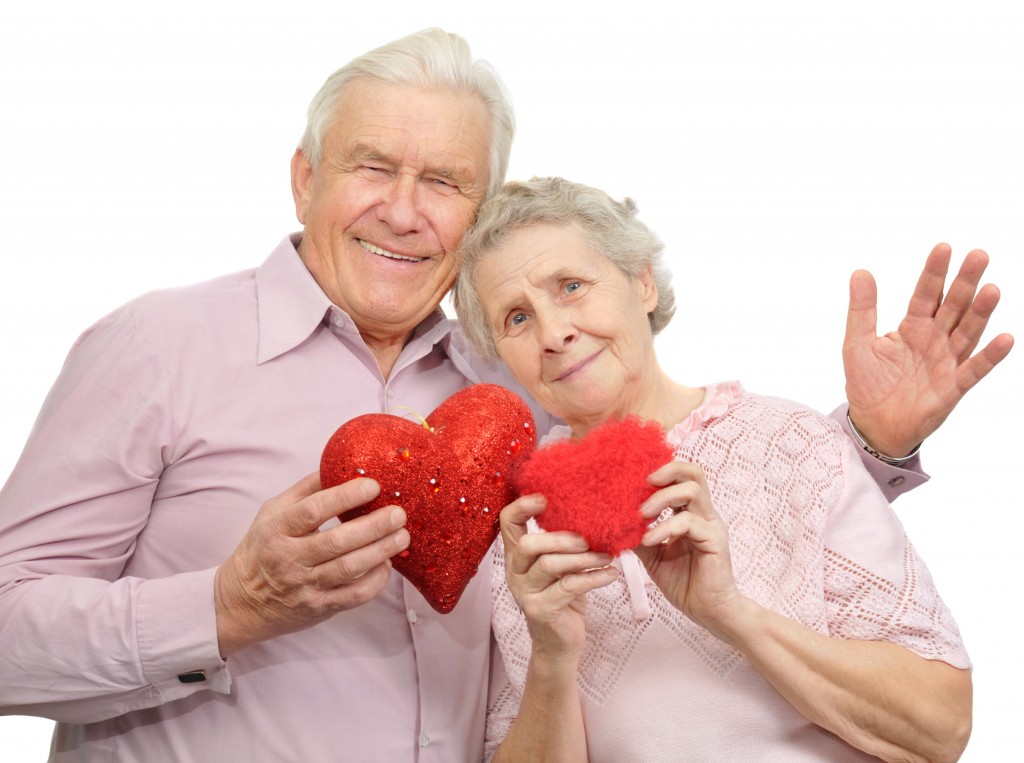 Gjelder altså i stedet for vergemål,eller evt. i tillegg til, - dersom fullmaktener for begrenset.
Fullmaktsgiver må være fylt 18 år og forstå betydningen av fullmakten.
Fullmektigen (den som får fullmakten)må være 18 år, en fysisk person, og ikkeselv underlagt vergemål.
FORMELLE KRAV
Skriftlig
To vitner signerer, må ha fylt 18 årog forstå betydningen av underskriften
Fullmektigen, dennes ektefelle, barn,samboer eller barnebarn kan ikke værevitne.
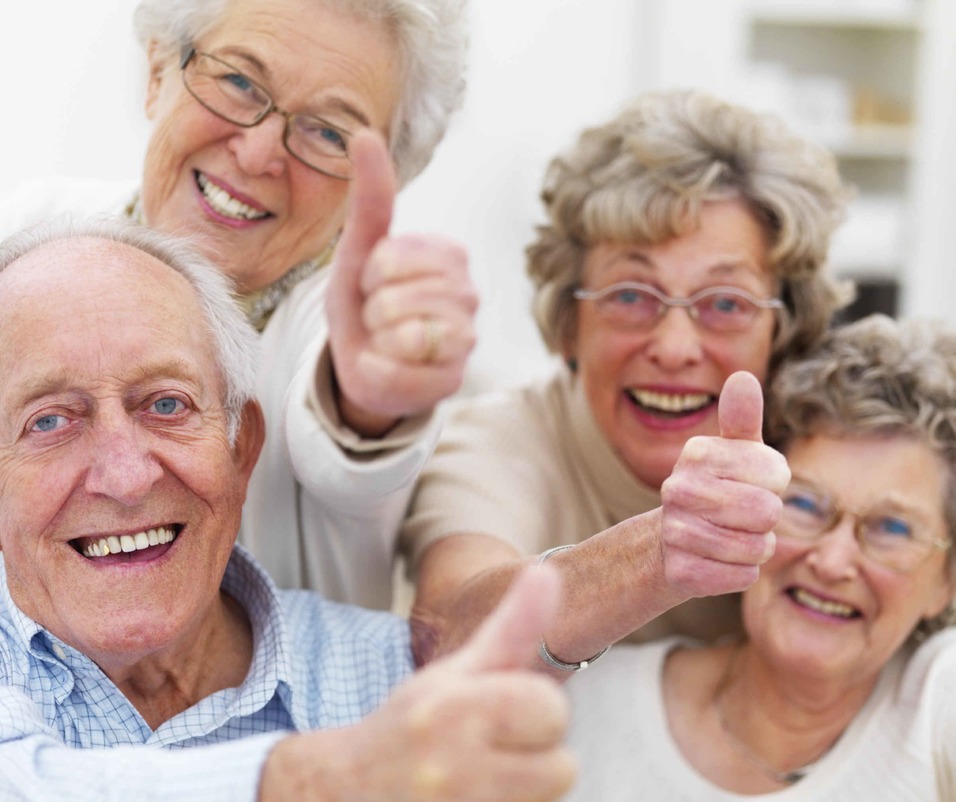 Fullmakten bør dateres
Vitnene bør i dokumentet opplyse atfullmaktsgiver har opprettet fullmaktenav fri vilje og forstår betydningen
Personalia til vitnene bør påføres.
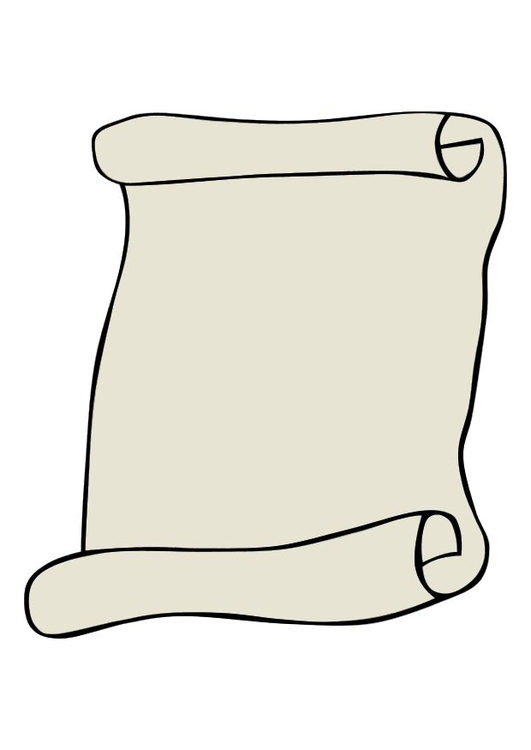 Fullmakt
Kan omfatte både personlige ogøkonomiske forhold, men kan ogsåbegrenses til kun bestemte områder.
Uten særskilt hjemmel, kan fullmektigIKKE på personens vegne:
Stemme ved valg
Inngå ekteskap
Erkjenne farskap
Gi organdonasjon
Opprette eller tilbakekalle testamente
Samtykke til tvang
Handle i særlig personlig forhold
Fullmektigen må kunne avgjøre nårfullmakten skal tre i kraft:
Fullmektigen kan be Fylkesmannan omå stadfeste ikrafttredelsen og vilkårene
Trer uansett i kraft når fullmaktsgiverenpga sinnslidelse, demens, eller alvorligsvekket helbred ikke er i stand til å ivareta sine interesser som er omfattetav fullmakten.
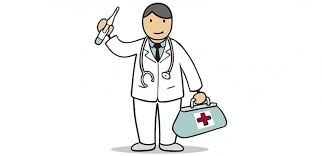 FULLMEKTIGEN SKAL:

Handle i samsvar med fullmakten, ogfremme fullmaktsgivers interesser ogrettigheter
Høre fullmaktsgiver dersom dette ermulig
Holde fullmaktsgivers midler adskiltfra sine egne
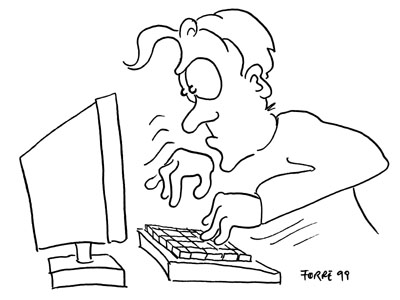 Dersom fremtidsfullmakten omfatter salgav bolig, bør det klart fremgå hvilken/hvilke eiendommer fullmektigen kan selge. Tilsvarende gjelder også hvis fremtidsfullmakten omfatter andre disposisjoner knyttet til eiendom, for eksempel utleie. Fast eiendom bør fortrinnsvis identifiseres med gårdsnummer, bruksnummer (eventuelt også seksjonsnummer) og hvilken kommune eiendommen faller inn under. Borettslagsleiligheter identifiseres ved at andelsnummer, navnet på borettslaget, og borettslagets organisasjonsnummer fremgår av fremtidsfullmakten.
Dersom fullmakten også skal omfatte eventuelle fremtidige eiendommer bør dette også fremgå.


Sjekk også avtalelovens § 12 mv ogvergemålsloven.

Det er INGEN formelle krav til bruk av formularer eller skjemaer!
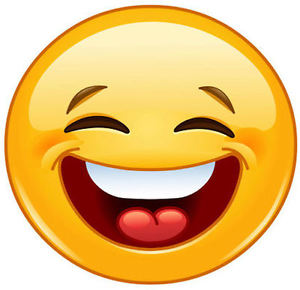 Lykke til !